Computing
Lesson 1: Features of a word processor

Gaining support for a cause 



Ben Garside
Materials from the Teach Computing Curriculum created by the National Centre for Computing Education
‹#›
‹#›
Task 1 part 1 - Drag the icons and software names into the appropriate spaces
Email software
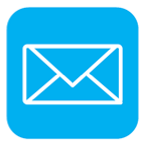 Spreadsheet software
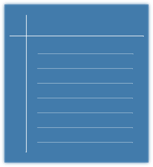 Word processing software
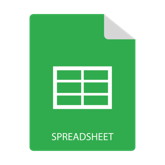 Source: Pixabay
‹#›
Task 1 part 2 - Drag the icons and software names into the appropriate spaces
Web authoring software
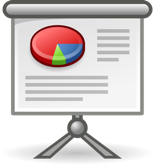 Image editing software
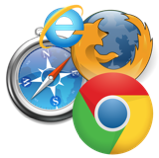 Presentation software
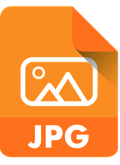 Source: Pixabay
‹#›
Task 2: Features of a word processor
In the table are images of key features of word processors. Can you identify what the icons do? 
Hint 1: Hover your mouse over the icons that you do not recognise and they might give you a clue as to what they do.
Hint 2: If you’re not sure what the tool does, highlight some of this text and click on the tool icon to see what happens.
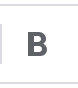 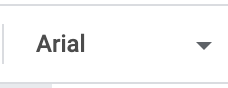 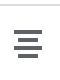 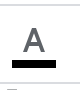 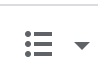 ‹#›
Formatting activity
Follow the link below and make a copy of the document to have a go at formatting it yourself:

How to save the Earth - document to format
‹#›